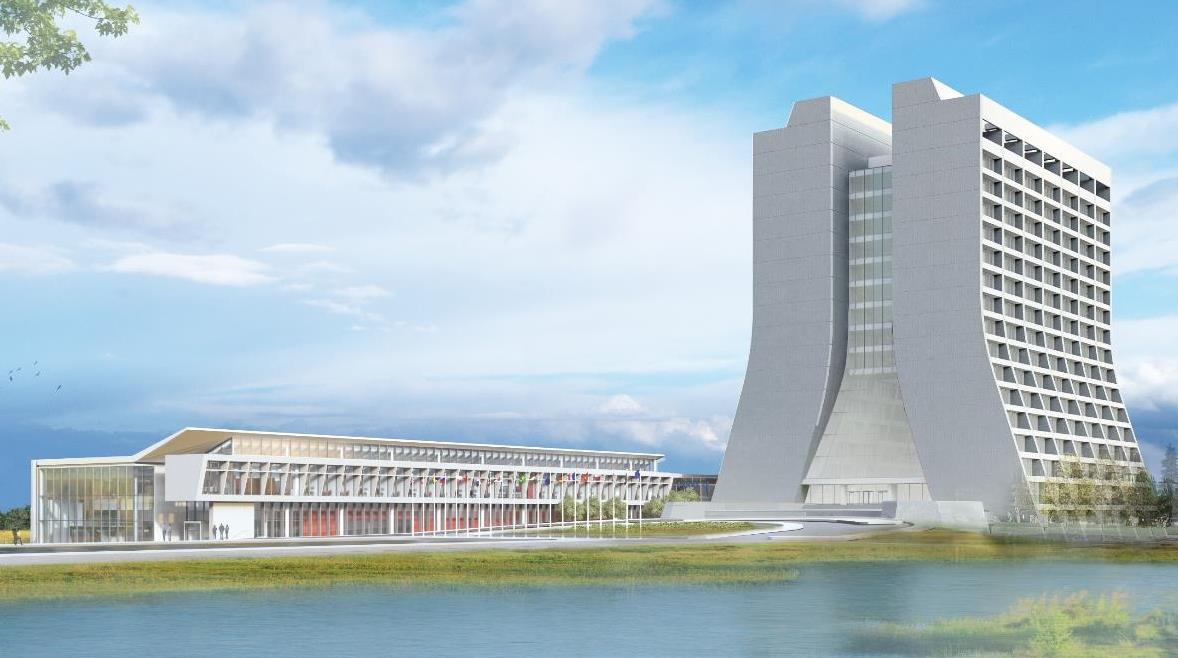 Infrastructure Services Division Updates
Pressing Issues / Special Topic: Fire Department Temporary Relocation
Utility Outages – See the QR code for the most current outage
EOL - Expired Equipment Update
Current Happenings
More Current Happenings
Contractors on Site
1
Fire Department  Temp Relocation
Please program the new phone numbers into your phone(s) as appropriate. 

Fire Department personnel will be located at the PAD (Dorm 1) during off-hours for the  ongoing bunk room remodeling. We expect the construction work at the FD to last approximately 8-10 working days. The Ext # at the PAD is #3583.
 
During off-hours, calls to the FD phone lines will be forwarded to the Battalion Chief's phone at 630-817-0607.
  
The vehicles stationed at the PAD for the duration of our temporary quarters will include; Engine 702, Ambulance 751, and Battalion 701. If required, the Battalion Chief (B/C) will request a second Engine from our community partners.
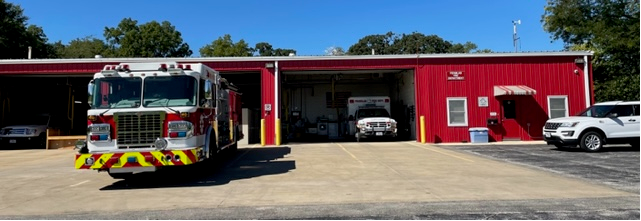 2
Utility Outages
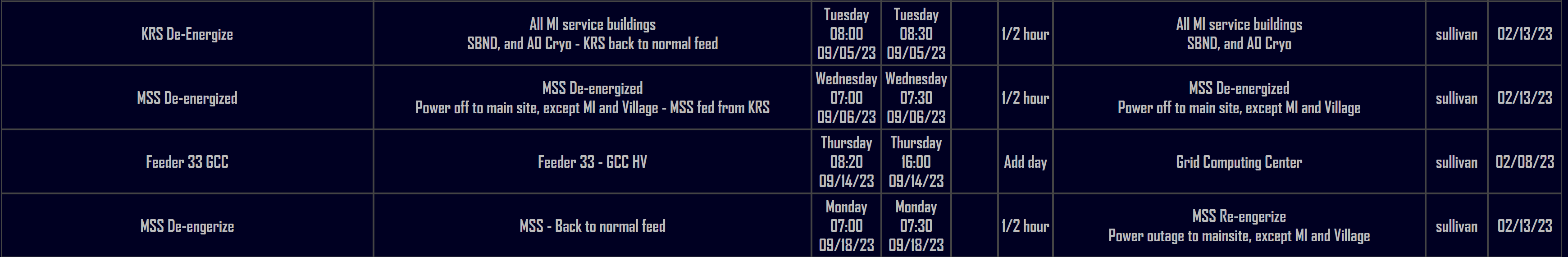 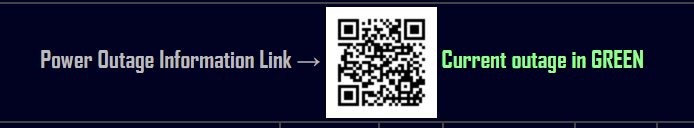 3
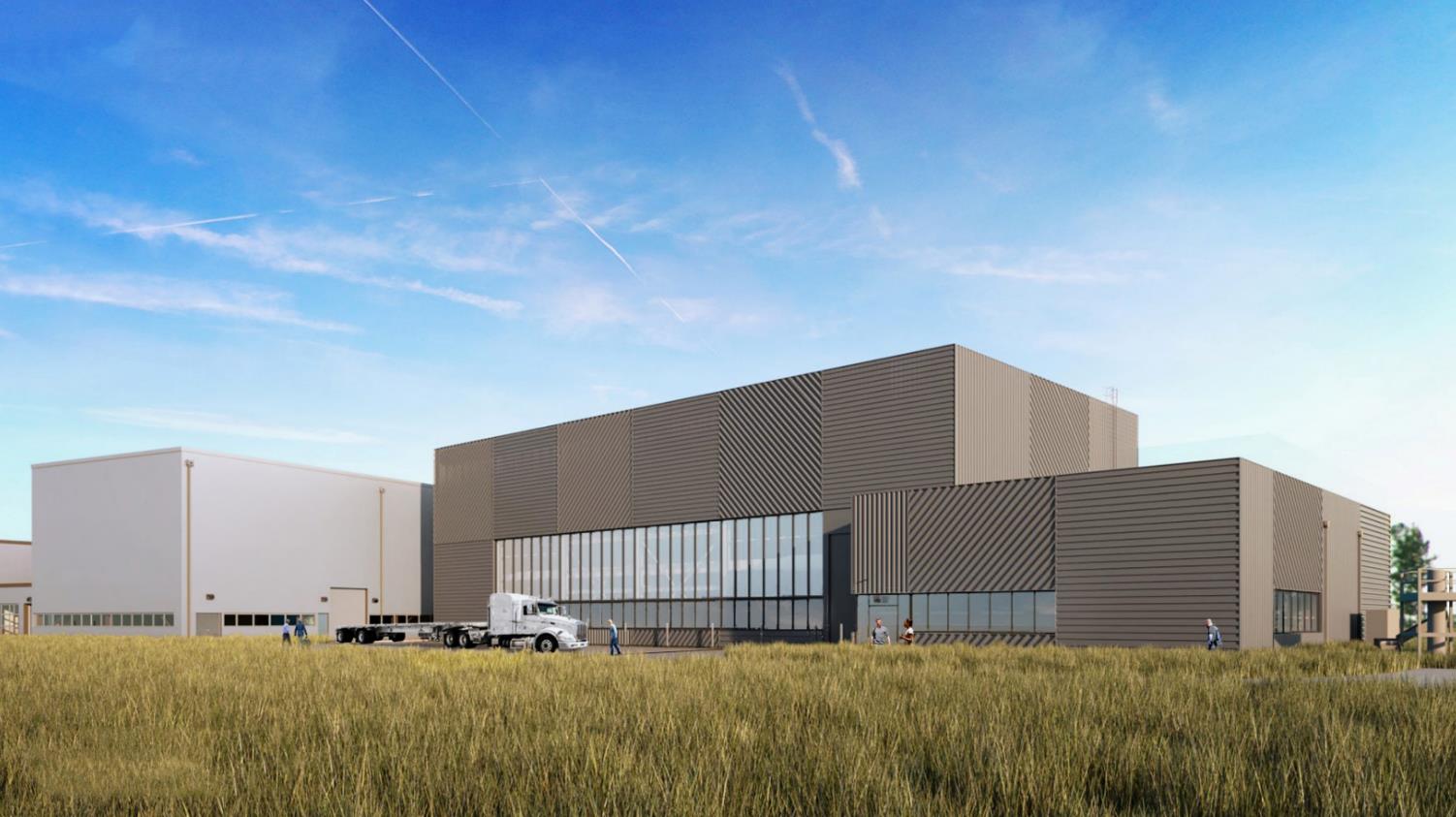 EOL HVAC
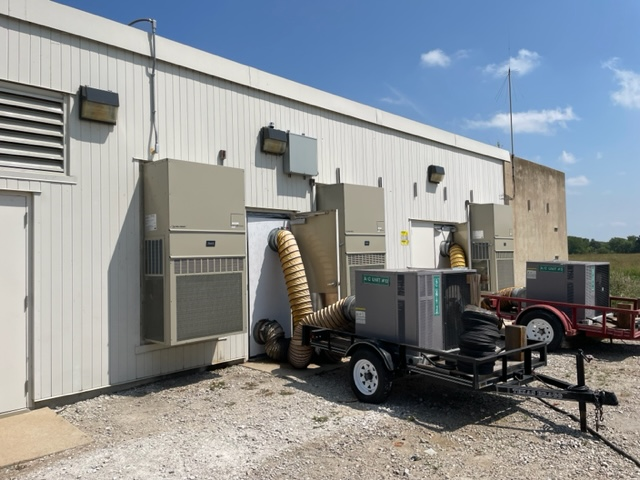 The Marv Air Project.

MARVAIR –These include HVAC projects at MI10, 20, 30, 40, 50, and 62. Replacing a series of Marv Air wall mounted unit around the main injector ring. In Progress 
Transfer Gallery, working on getting a path moving forward for the ceiling unit in Transfer Gallery. In Progress 
Roof Repairs, we are currently waiting on HA’s before we move forward. There is a HA class for contractors being done currently. In Progress
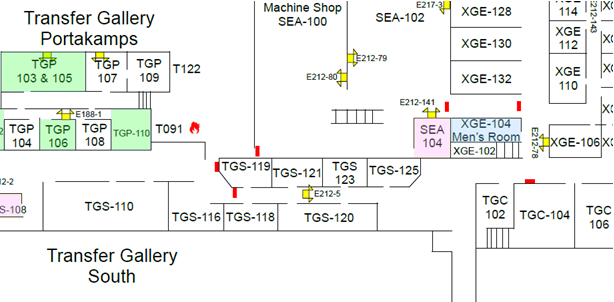 4
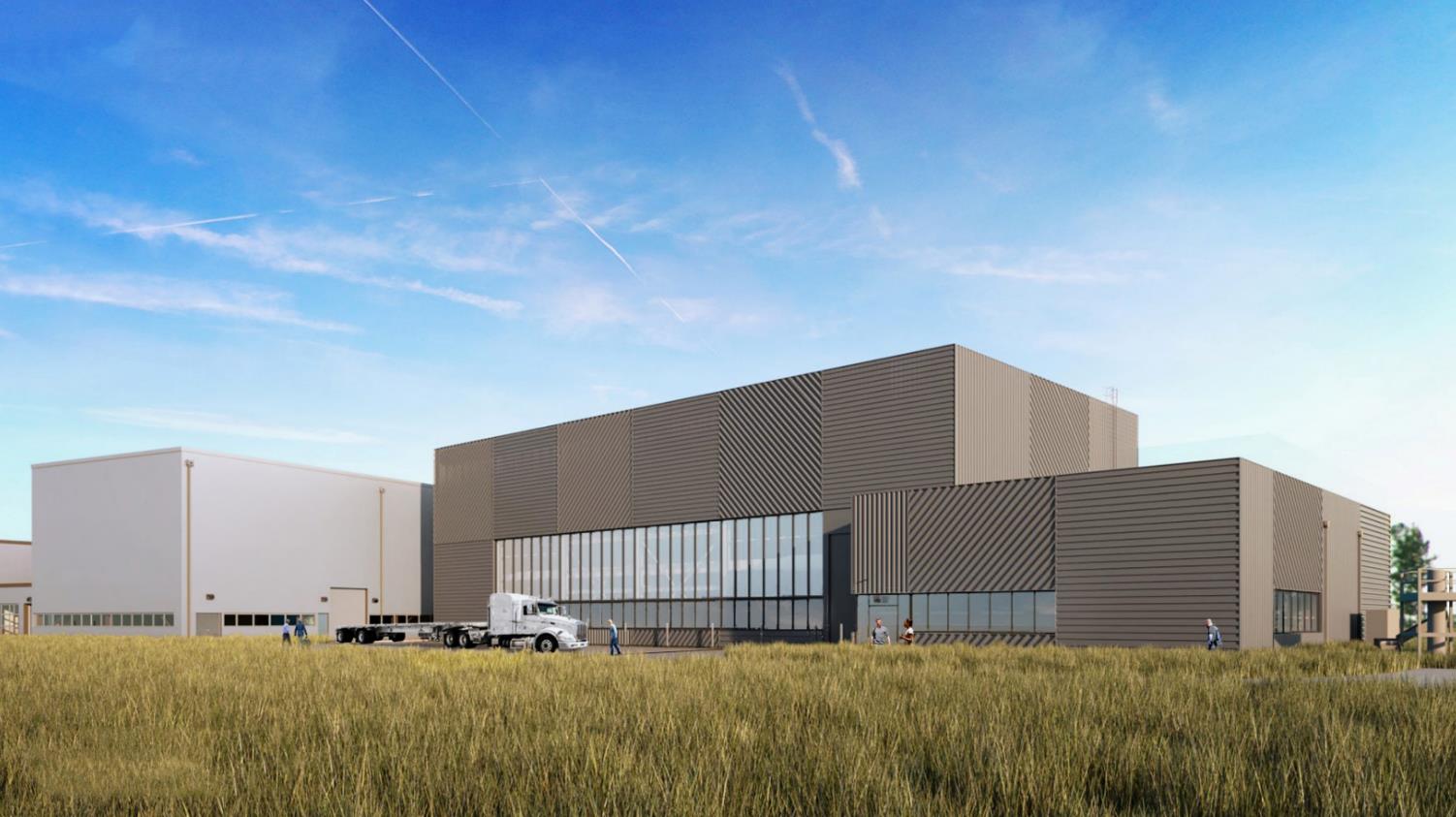 Big Thank You for the teams that assist in this work.  Digging out of this hole will not be fun or easy.
EOL HVAC cont.
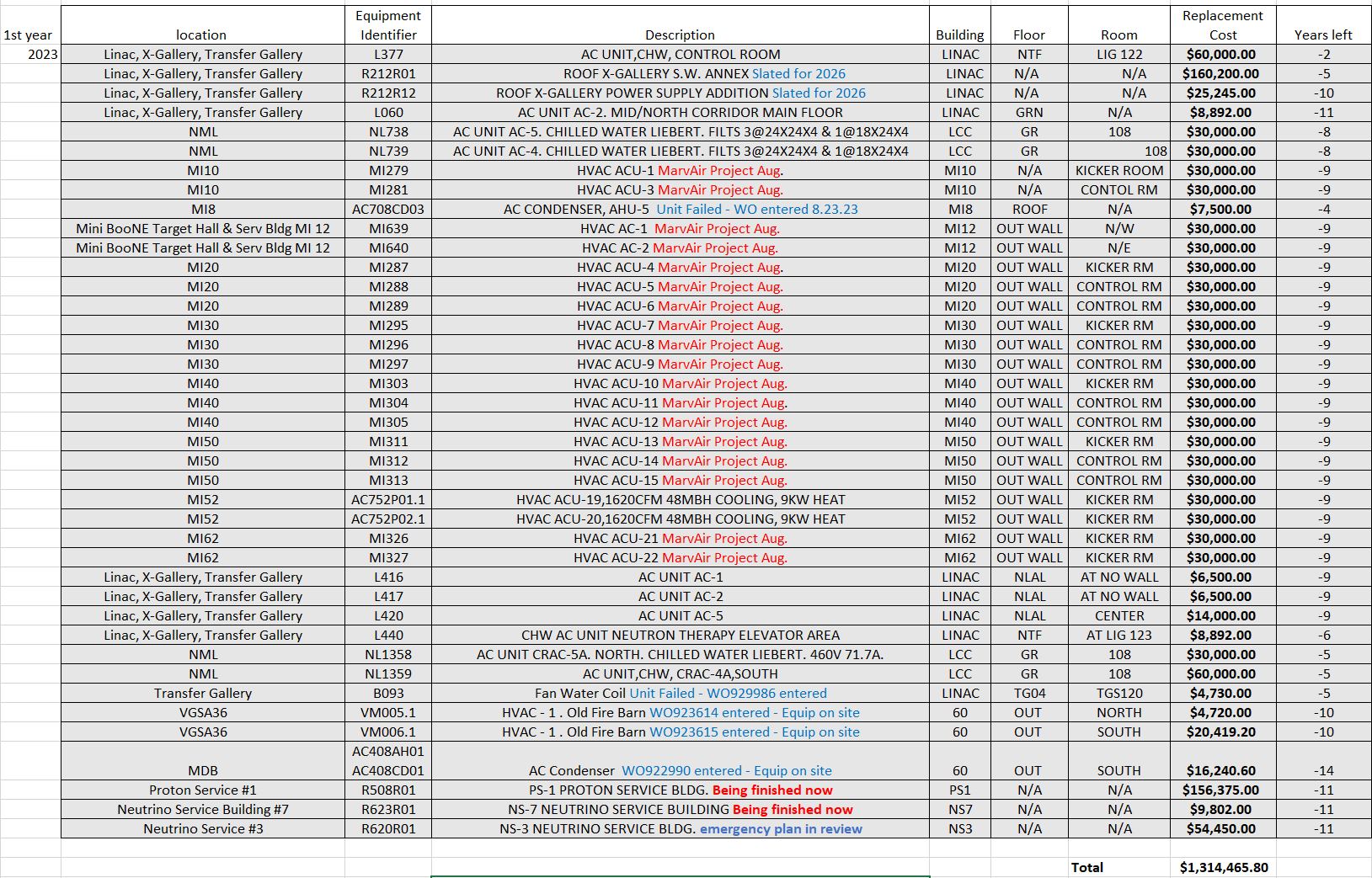 5
Current Happenings
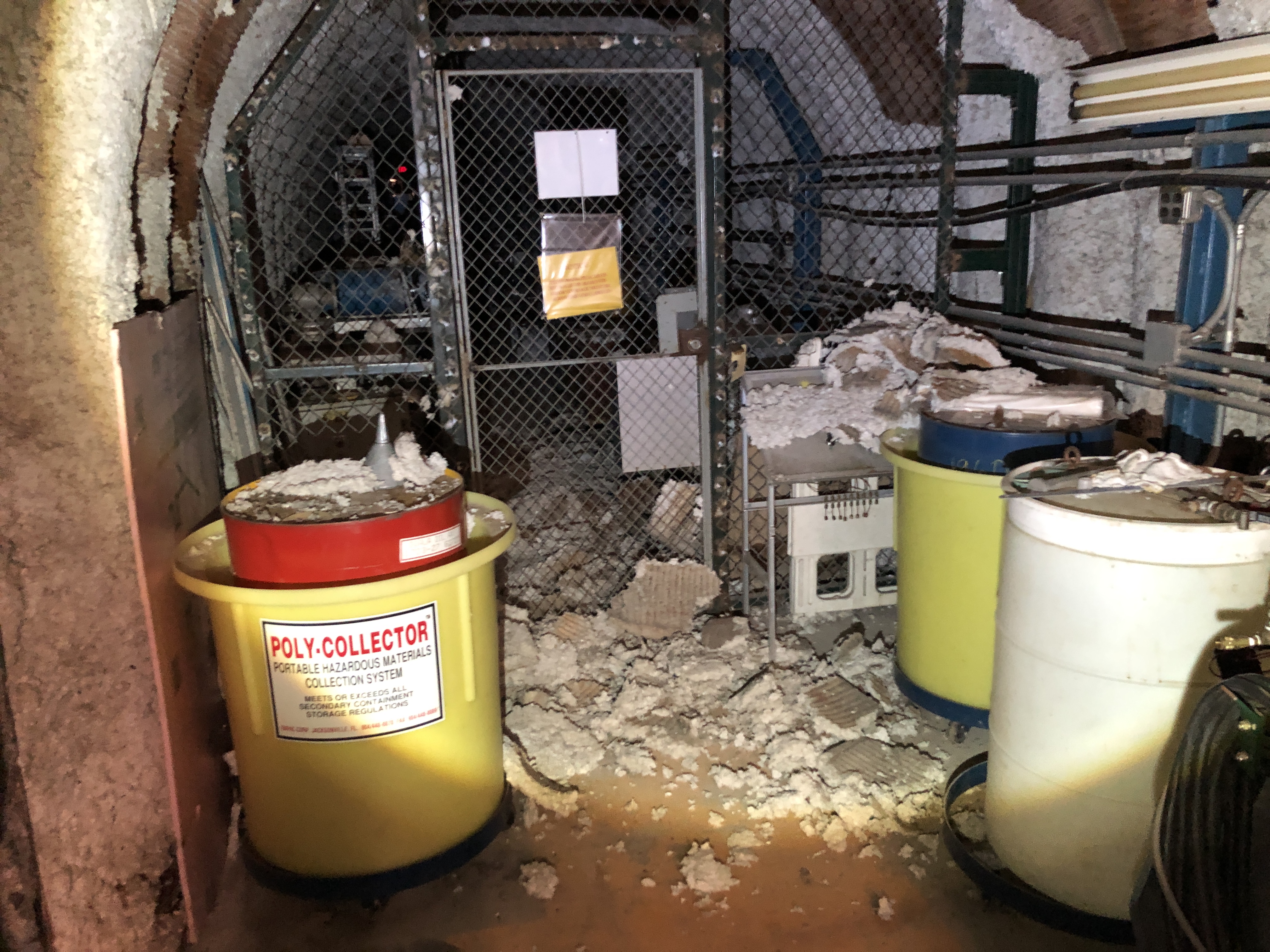 VFA Training – Facility Planning tool orientation and strategic planning for AFM’s.  This has many possibilities for forecasting. 
Sustainability Walks – NML, CMTF, MI65, MI-8, AP-0, F-0, and MI-60 to look at water savings and other projects.
Weed Spraying - Booster Tower Southeast, southwest, Linac X-Gallery, MC-1, and MC-2. 
HVAC – running down and verifying HVAC calls, such as the LINAC Loft, MDB, and A-0, plus others
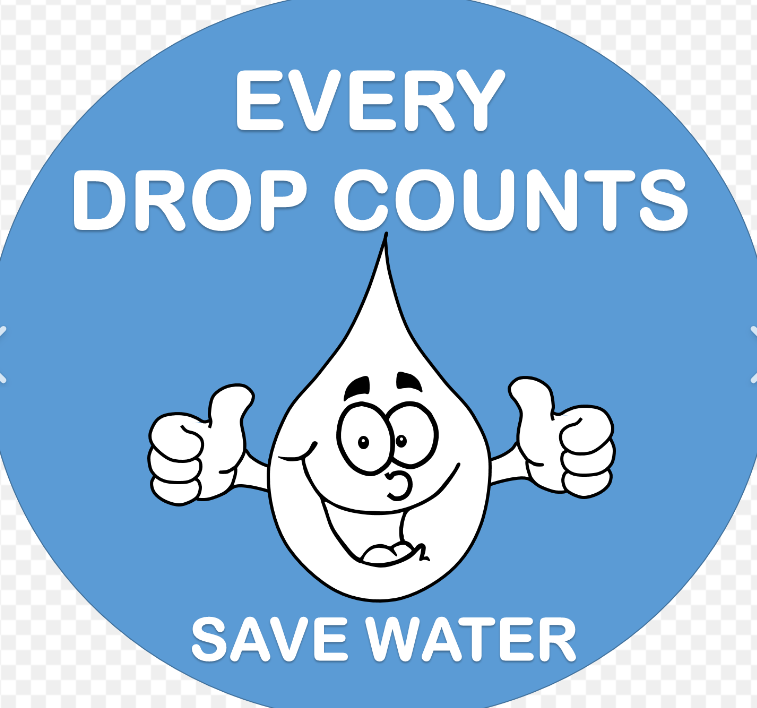 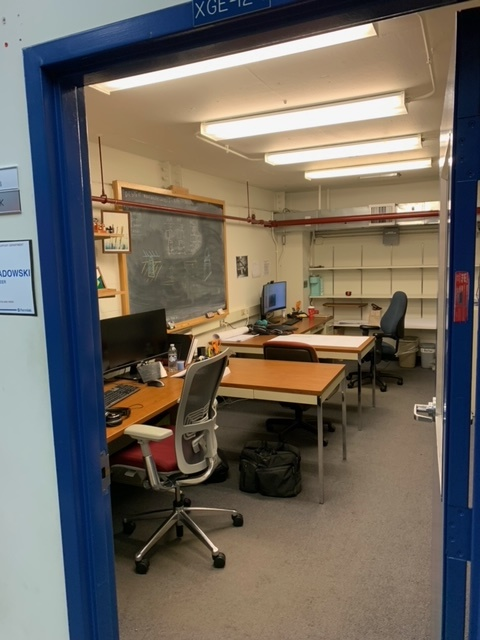 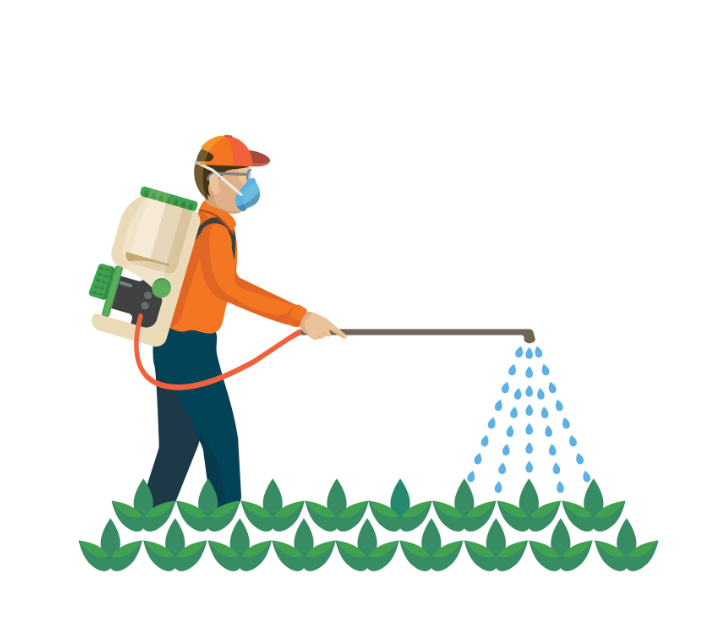 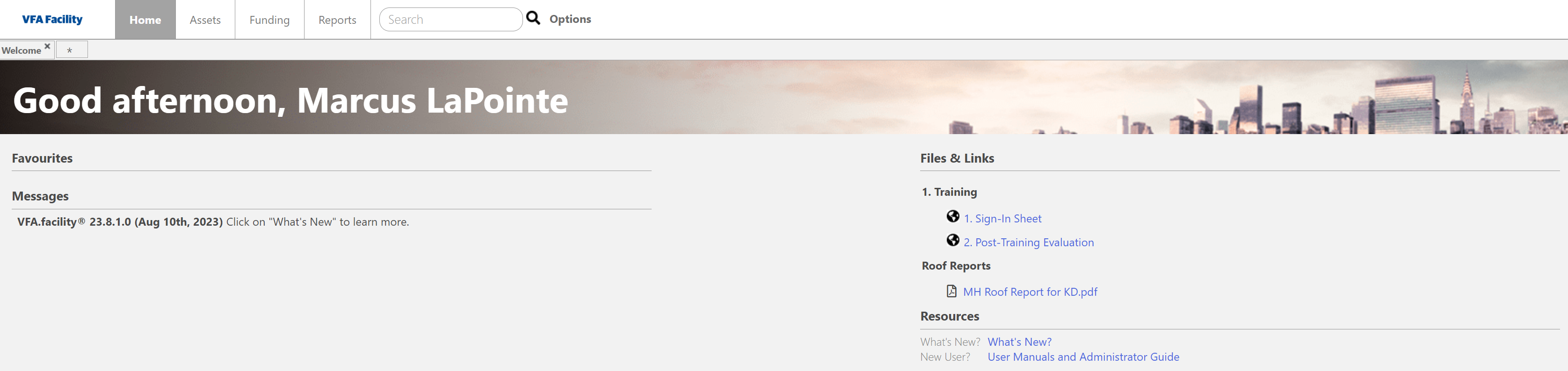 6
8/31/2023
Current Happenings Still..
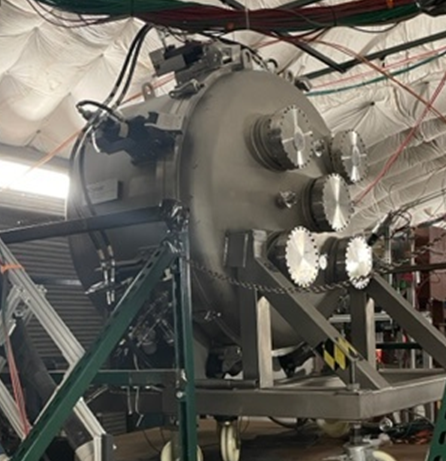 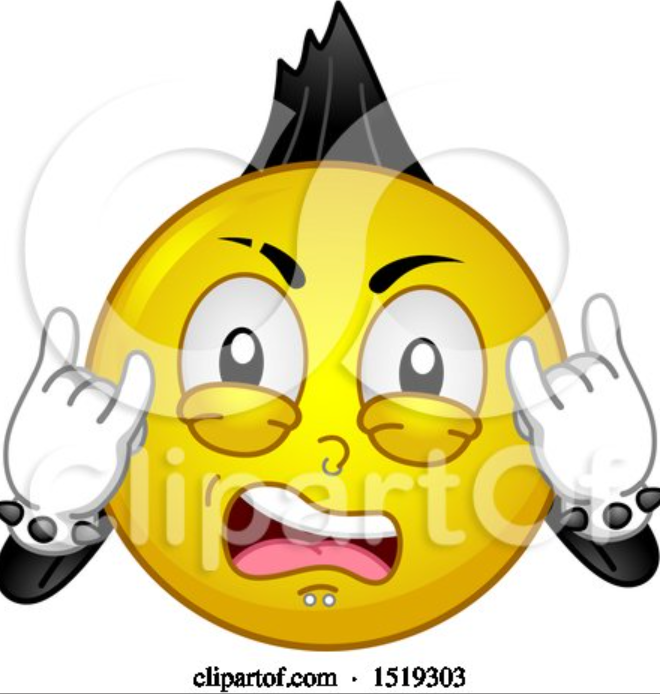 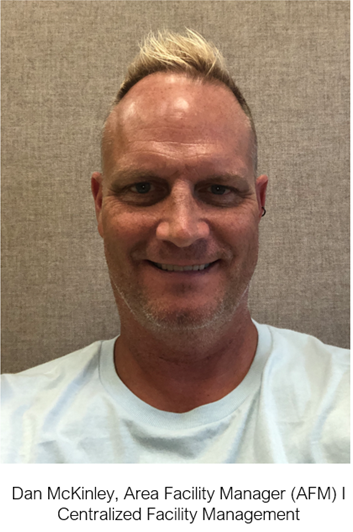 New Additions for ISD Team:
Dan McKinley, a transfer from the fire safety team. 4 years of inhouse experience, plus years of valuable industry experience, shifted to the AFM Team.
Picture was close, right?
------------------------------------------------------------------------ 
FAMIS 360 Switchover – we have been getting ready for the switchover to the new CMMS program – IN PROGRESS
NEW PO Drops – Had 2 P.O.’s drop so we are currently waiting on 7 HA’s to get started, including NFT elevator fall protection.
New Findings - Got to see what the Jolly Green device is and The Frog at the MDB complex.
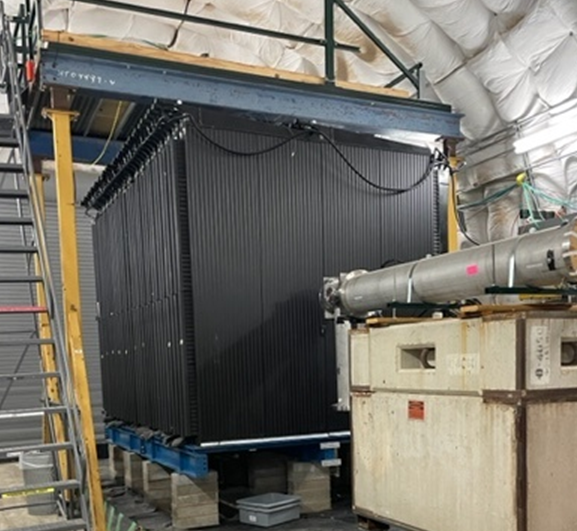 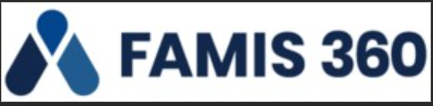 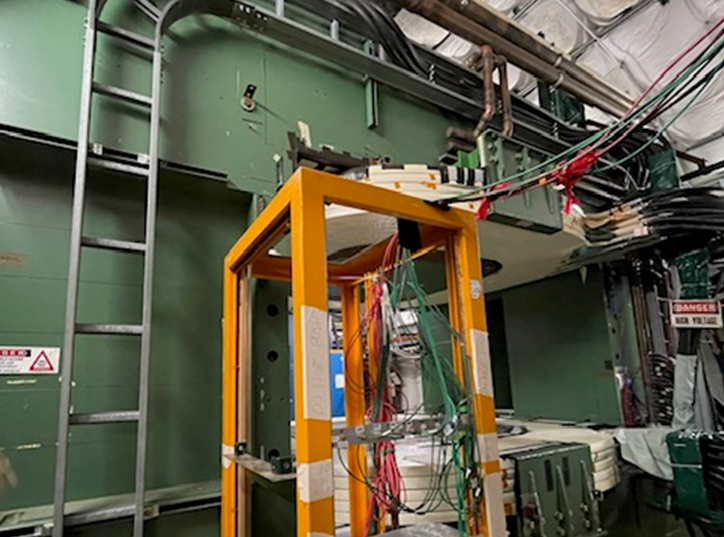 7
8/31/2023
Current Happenings Still Going..
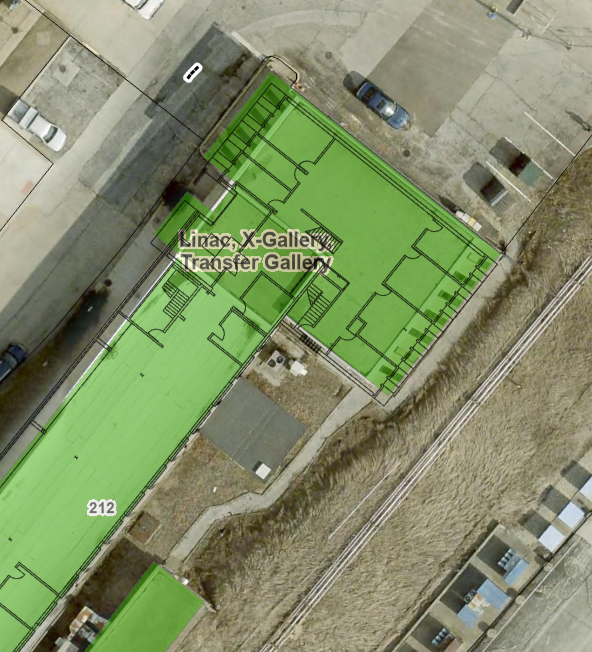 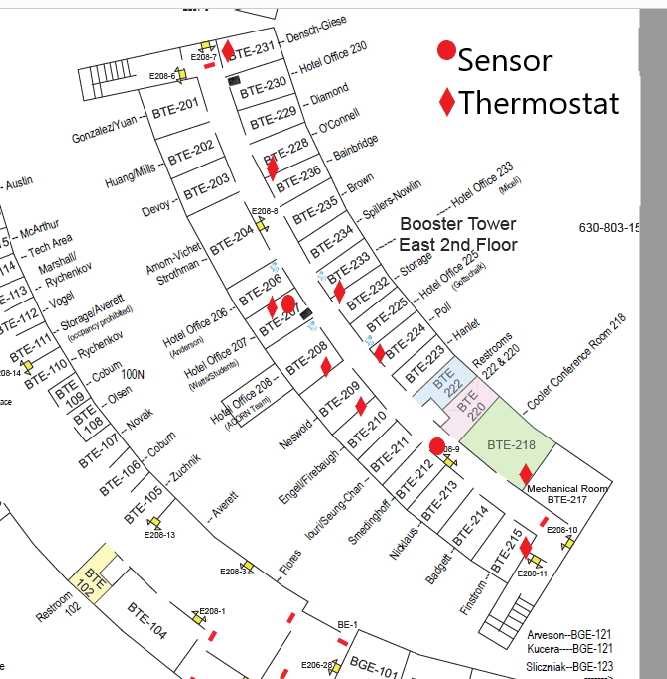 Space Planning – working on standardizing the space development across the lab. Packaging EOL life office remodels, interior painting, etc. to cut down on the one off requests. 
Wilson Hall Parking Lot – word on the street is that the project may start next spring. 
Roof Replacements – The current ETR’s for Roof packages for summer 2024 have moved to the next stage and have been assigned. Next batch of ETR’s (summer of 25’ & 26’) are in leadership review.
Door Replacements – Currently bundling 10 more door replacements for AD, on top of the 7 we have in progress and awaiting quotes and HA’s.
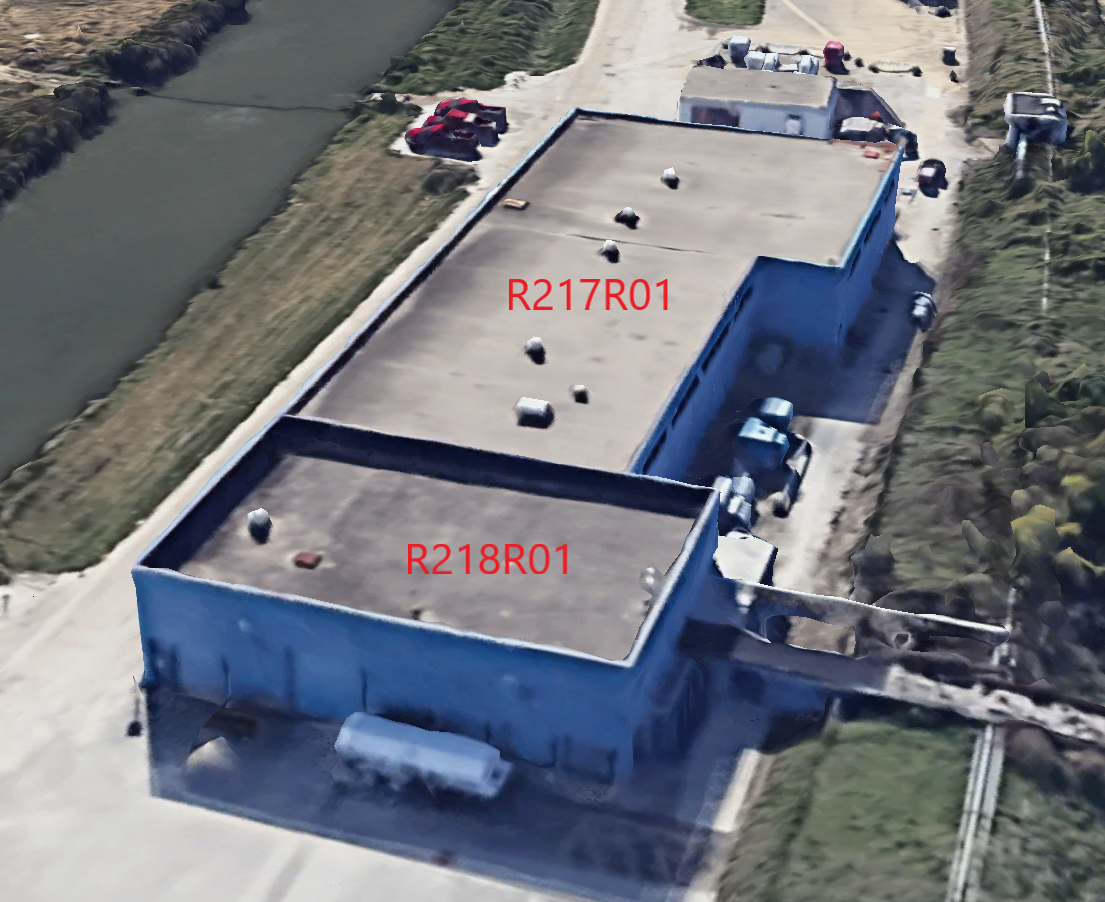 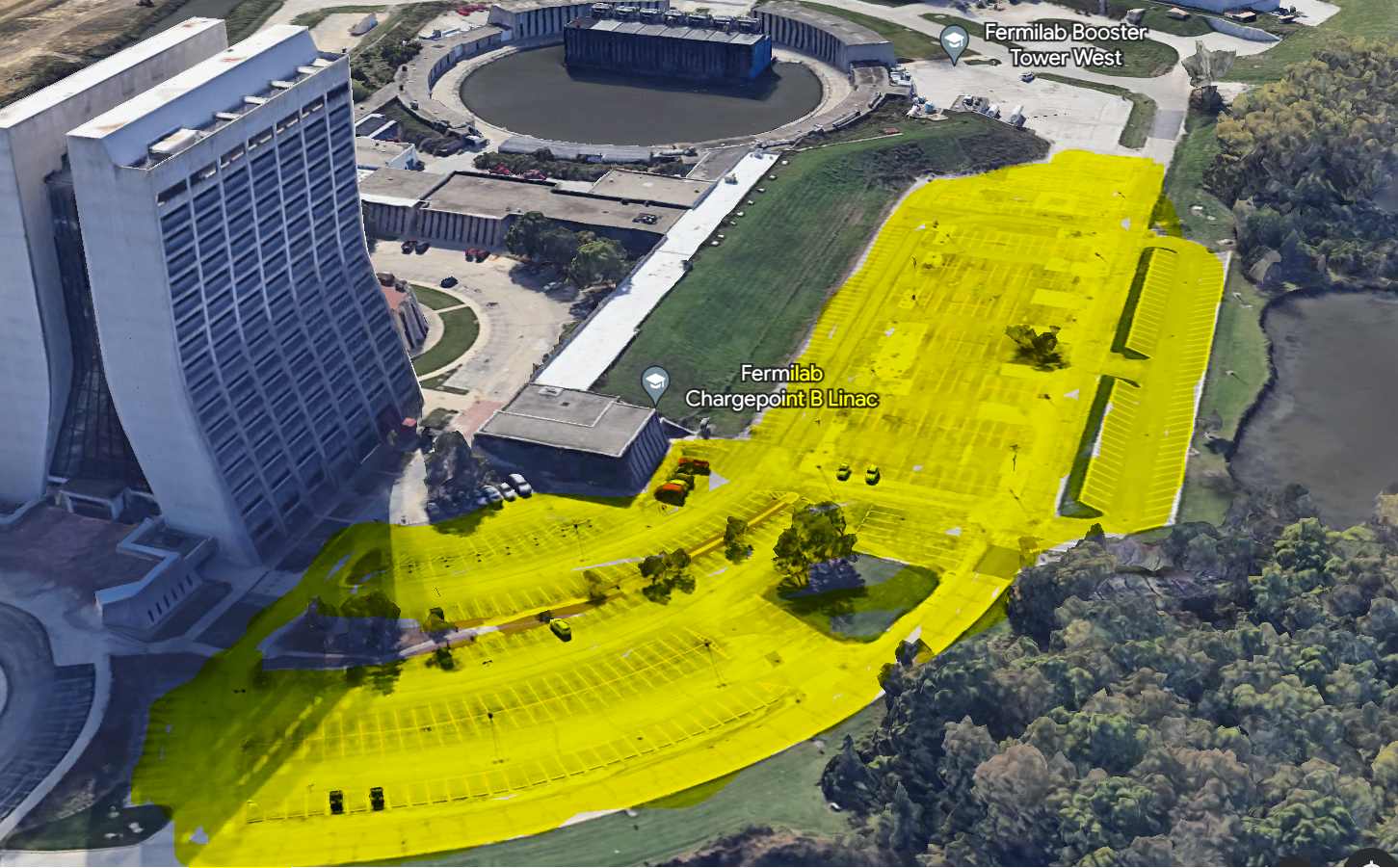 8
8/31/2023
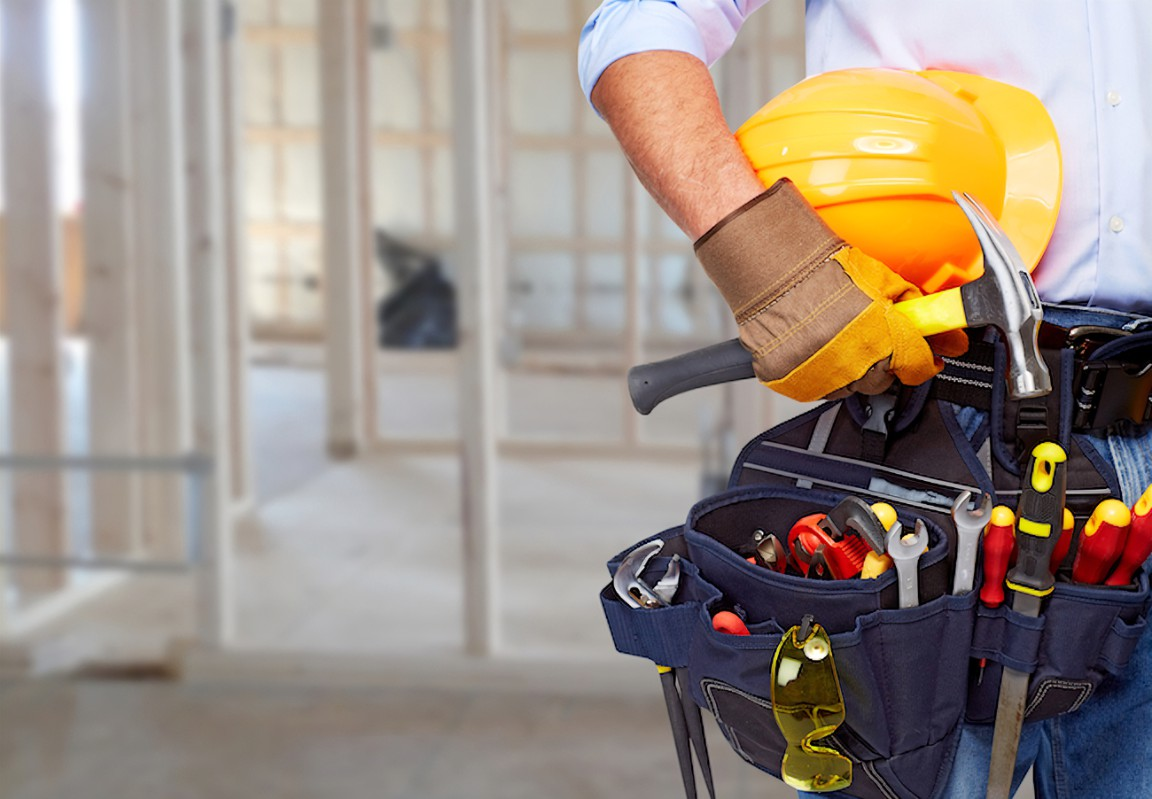 Contractors on Site
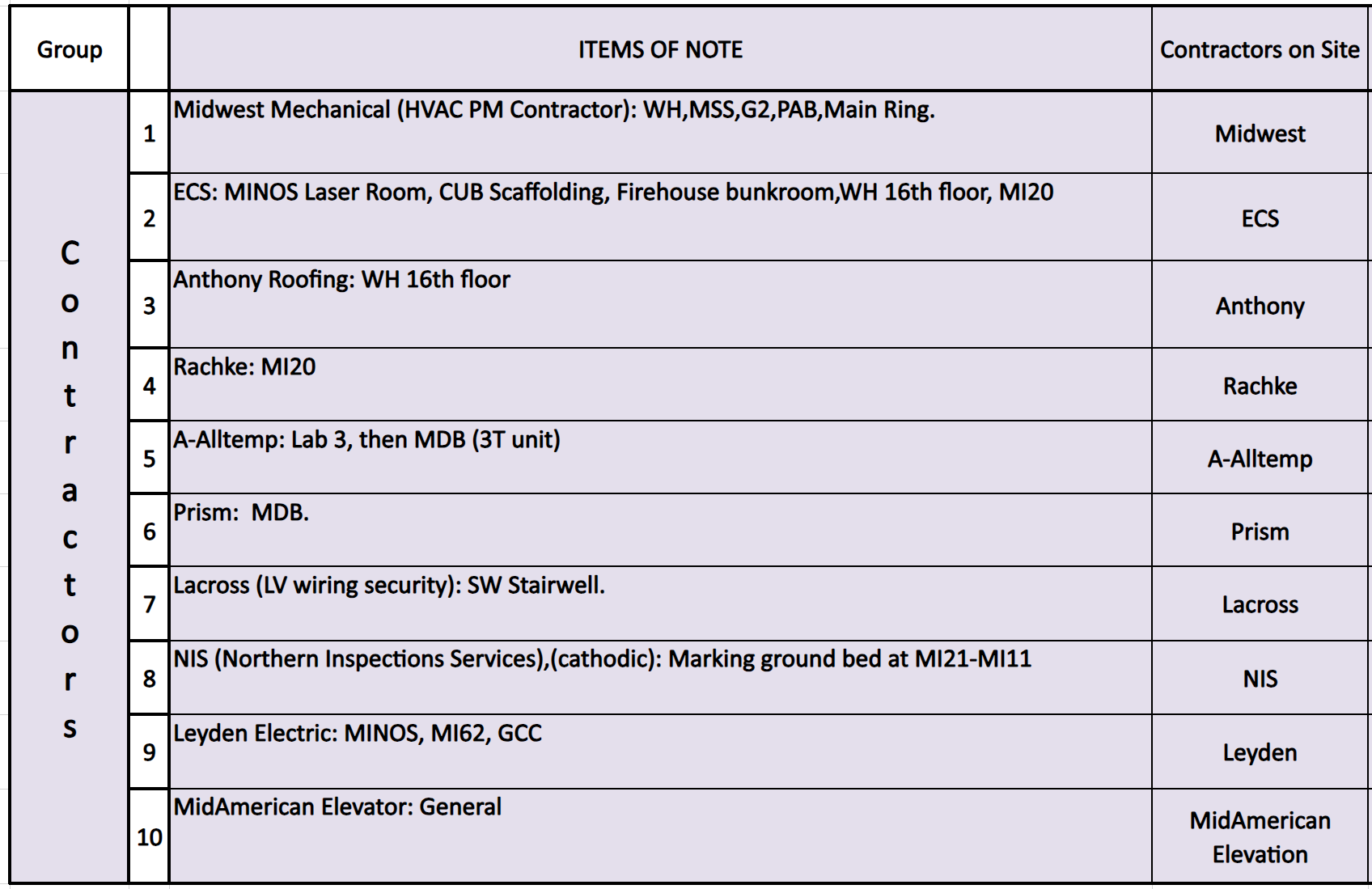 9
Big Thank You!!
Thank You! 

Thanks for this week

Rad Safety, for helping us get into ME7 for inspections.

Our main goal in the service industry is to allow you to focus on what you do best: Science.

We got the rest!
Roofing Update
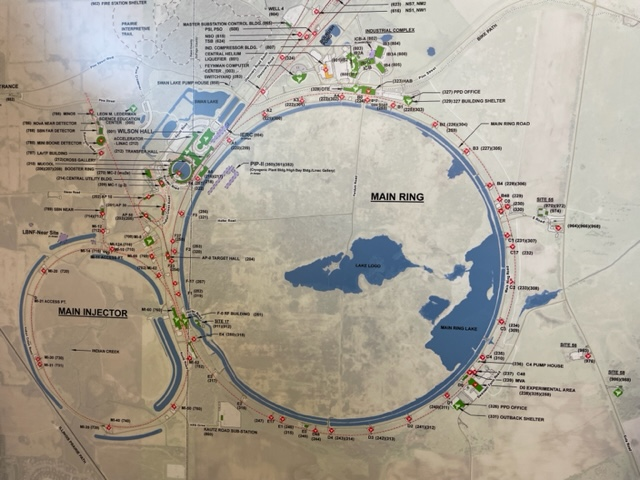 Current Replacements. 
F0 and PS1 are currently getting prepared for the whip extensions. In Progress
Tin work to start next week (fingers crossed). In Progress
Painting of iron at PS1, PS2, G2, then NS7. In Progress

Roof Replacement Packages for 2024. Submitted (yellow)

Working on Summer of 2025 package now. Building now.

NS3, is being planned now as an emergency project – In progress
10
1
3
2
8
11
5
7
4
9
11
Just for information's sake.

During this transfer 340kv were changed over to another transformer.

Crews had to be on site, plenty of planning, co-operation from ½ the lab had to be established.  This is incredible.
Special Topic: Shutdown Work
12
Just for information's sake.
Special Topic: Shutdown Work
13
Just a reminder.

Access and egress to & from the Wilson Hall auditorium will be under construction, entrance will be maintained, however the work will last approximately 2 months.

I would expect that from time to time some construction vehicles will need to be present. 

Good News – There is talk that a equipment lift has been approved and will be installed to be able to get large equipment in the tunnel area.
Special Topic: WEmail Follow upsilson Hall Work
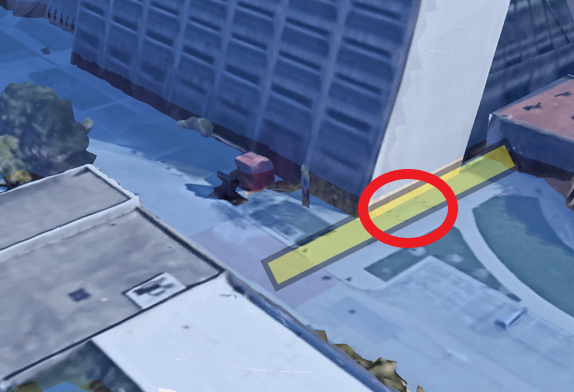 14
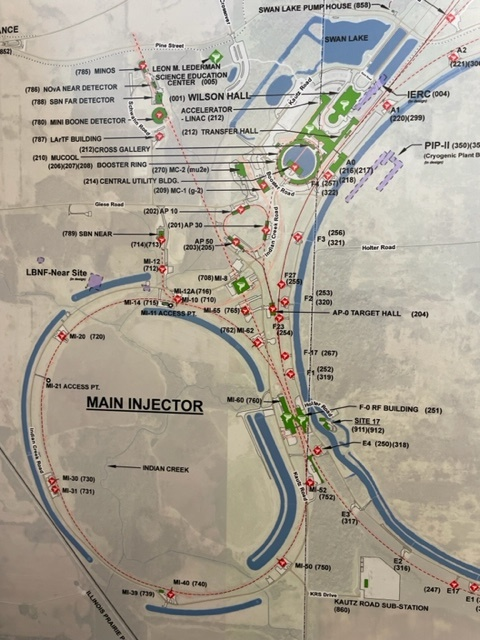 PO’s that have dropped Recently
4
Scheduling pending receipt and approval of HA’s
1
15
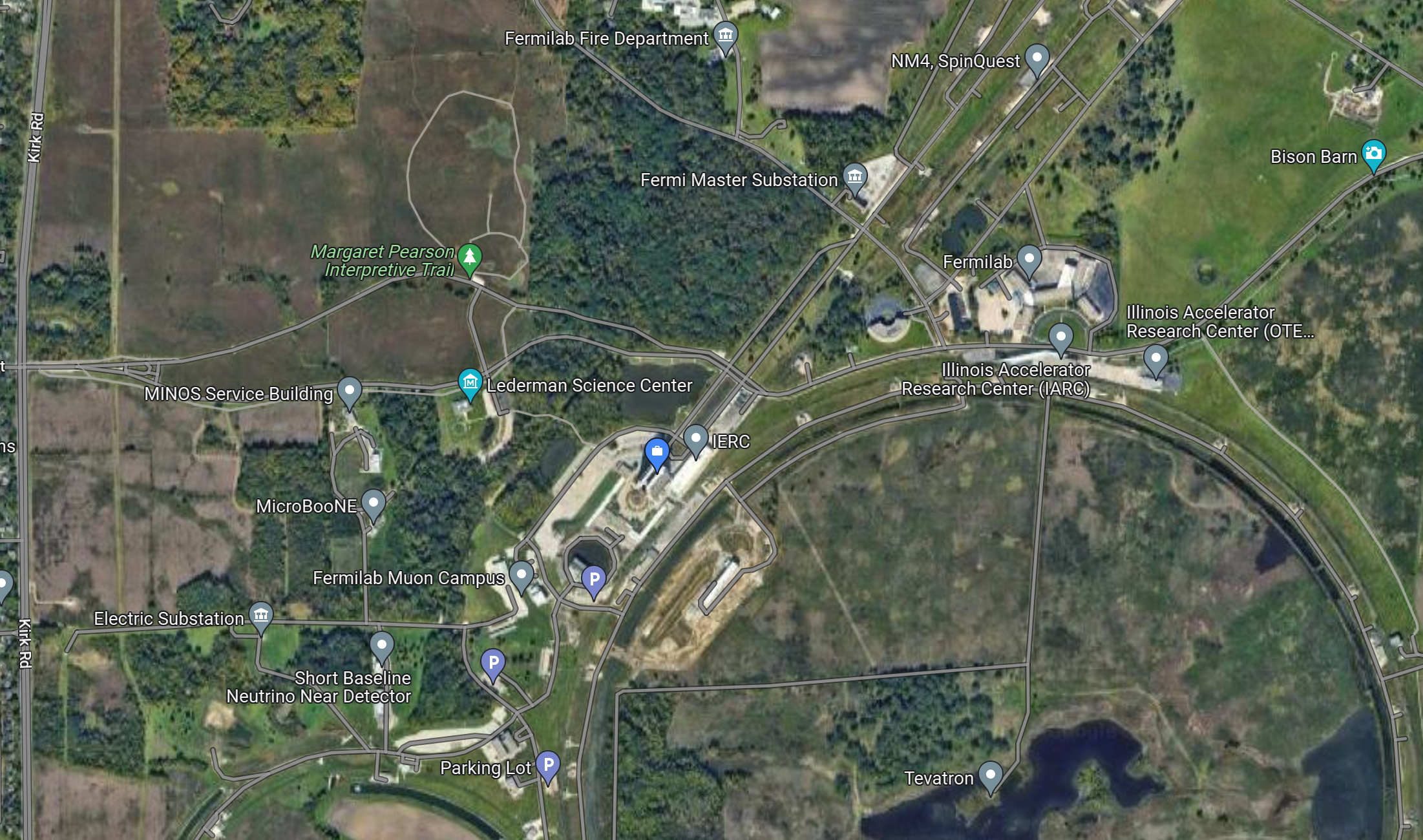 Parking Mitigations
IERC Parking lot will be open and available
Walkway from Lederman Science Center will be maintained open as much as possible, use will be coordinated as construction progresses 
Shuttles can be run from CHL overflow parking to Wilson Hall
Parasitic Study: Wilson Hall Work
To the right highlights the current situation  on roof conditions.  RED (56 sites) indicates that a roof is end its life this year or has past is life already, YELLOW (53) indicates that it will end within the next 5 years, GREEN (50) indicates that a roof has at least 6 years of life left or more.    

Current building roof Average Age 7.229 years over 159 buildings with 111 open roof repair WO’s in the system. 

The ideal situation is to keep the roof age average between 9.25yrs to 10.50yrs to stay out of the danger zone.  

ISD and Upper Management are working on a long-term plan to address this issue.
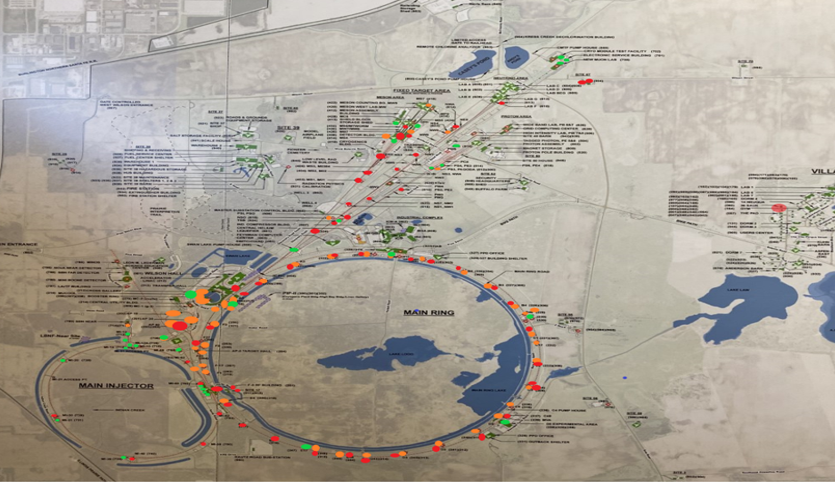 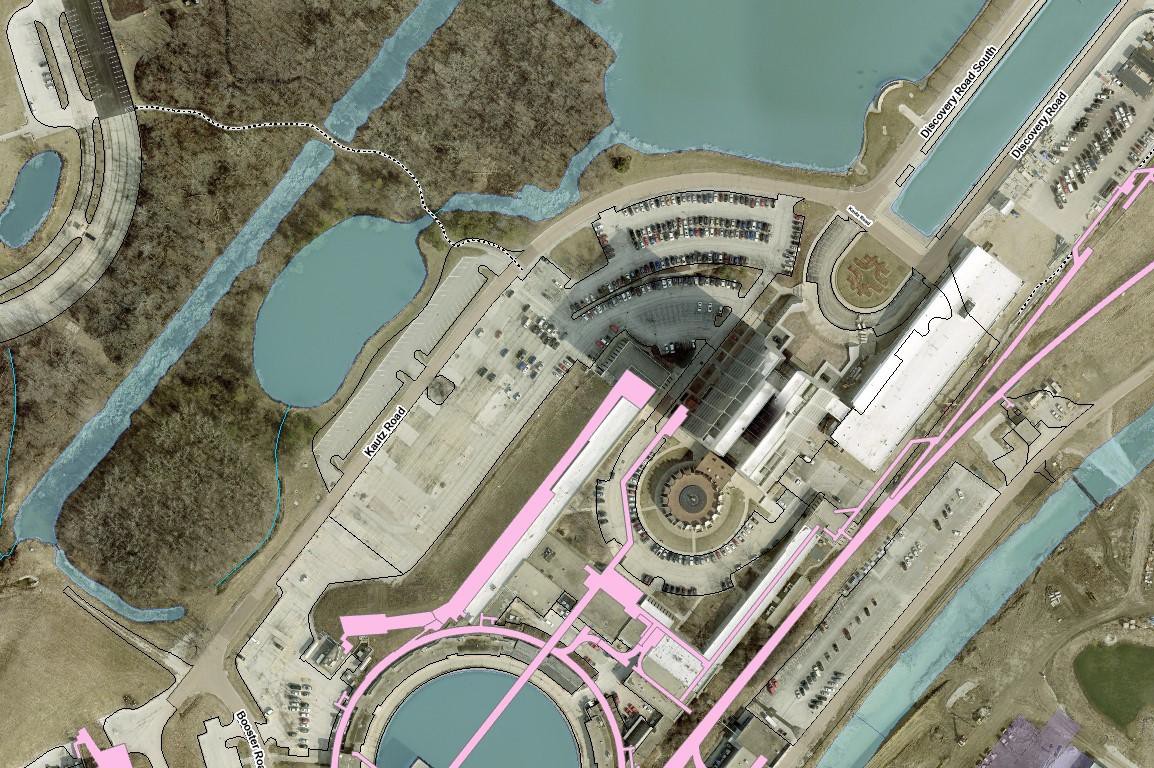 Kautz Road Mill and Overlay new Pavement
UPDATE: Loosely scheduled for the fall
Kautz Road Reconstruction and Grade change built first and in Phases, utilizing parking drive aisles to maintain traffic flow

Public Access Gate and Guard Booth Construction coordinated with Katz Road Construction

Kautz Road Mill and Overlay Constructed last and staged to maintain access

Wilson Hall West Parking Lot reconstruction coordinated with maintenance of traffic requirements and completed when Kautz Road work is complete.
Public Access Gate and Guard Booth
Wilson Hall West Parking lot
Reconstruction
Kautz Road Mill and Overlay new Pavement
Current Happening
And More…
19
8/31/2023
Current Happening
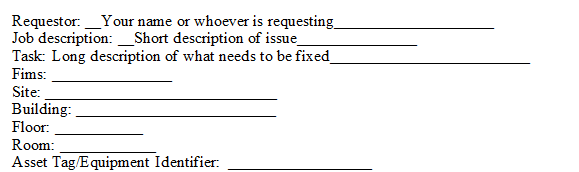 Office Maintenance/Painting in progress
Bird Removal Complete
Sent some projects out to rebid – In Progress
A few LED upgrades and E/E Light replacements are starting to happen. – In Progress
And More…
If requesting a WO we will be asking for the above information.
20
8/31/2023
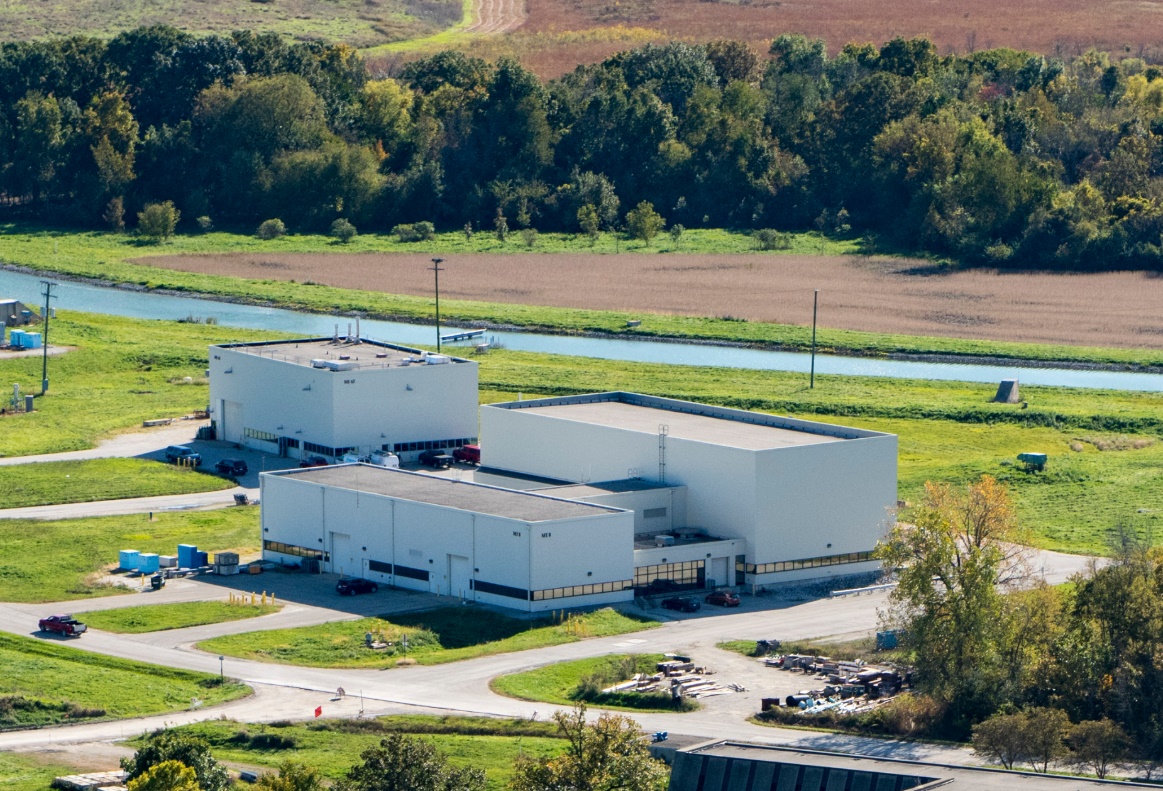 AP0
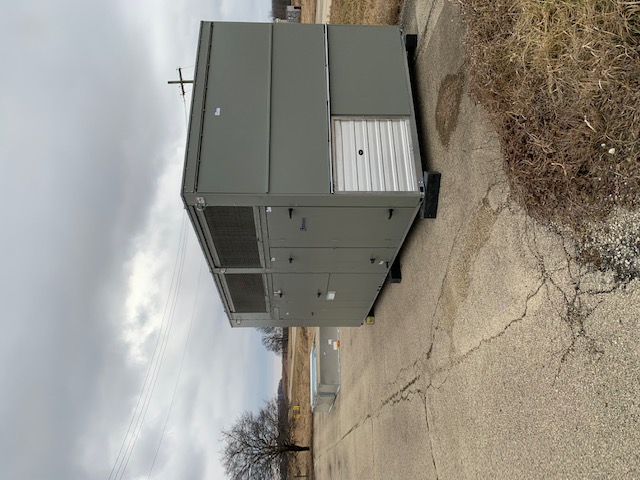 Items of Note
MCR utility tunnel hatch catchment system in place.
AP0 AC replacement project, materials delivered
F0 Roof replacement project, materials delivered. (Very)Tentative start date early March.  Contractor working on submittals
F0
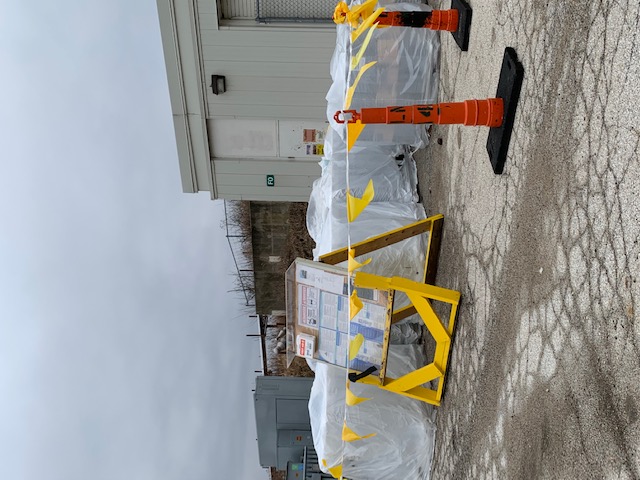 21
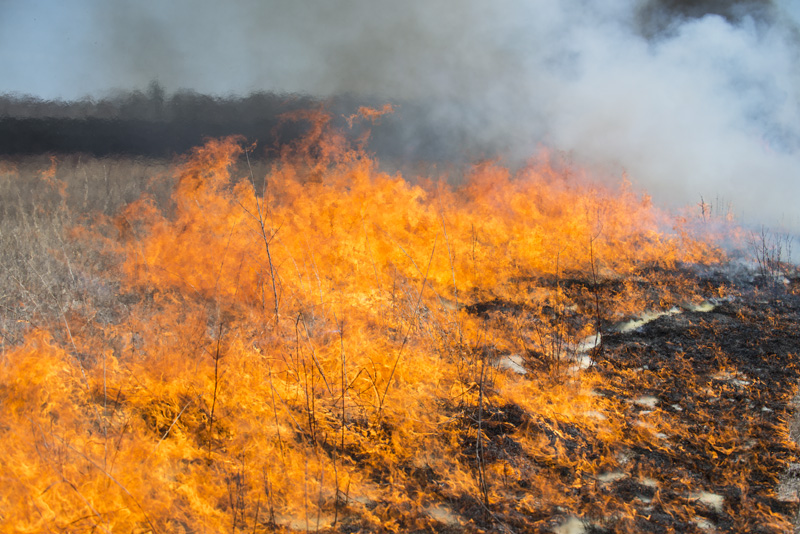 Prairie Burns
None Scheduled
22
Lot Striping
Integrated Engineering Research Center(IERC)
Special Topic
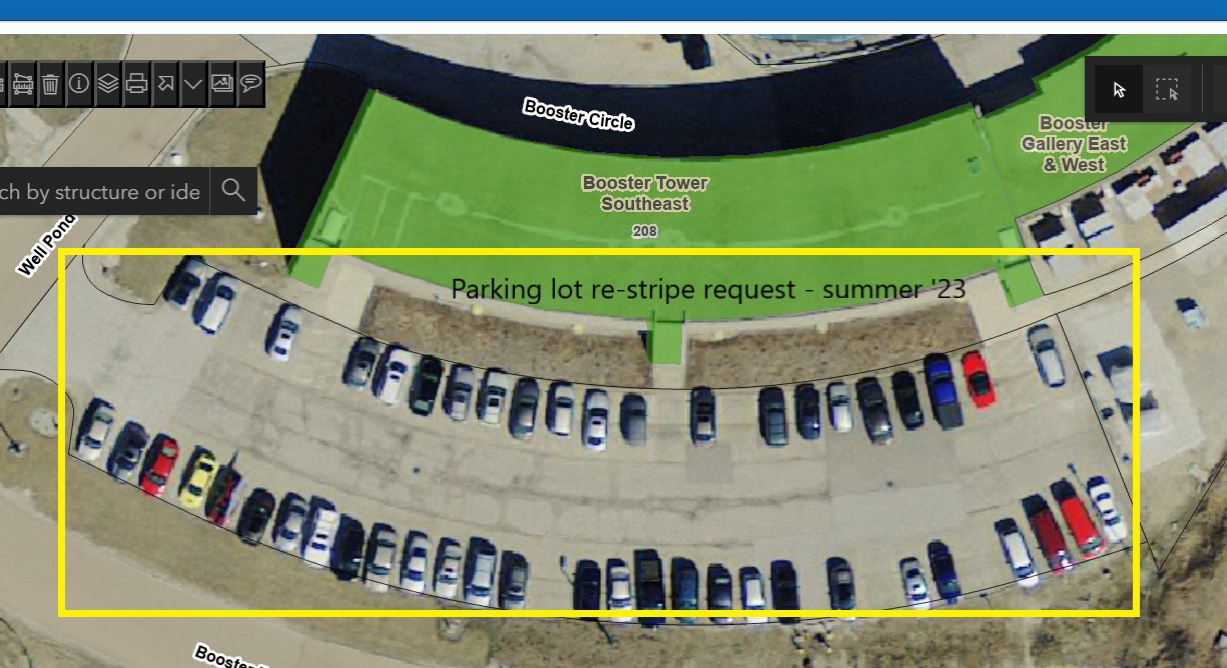 Saturday – (tomorrow)

Weather permitting, we plan on striping the back of the auditorium parking along with all the other parking behind Wilson Hall. 

We will also try to get to Booster Tower East
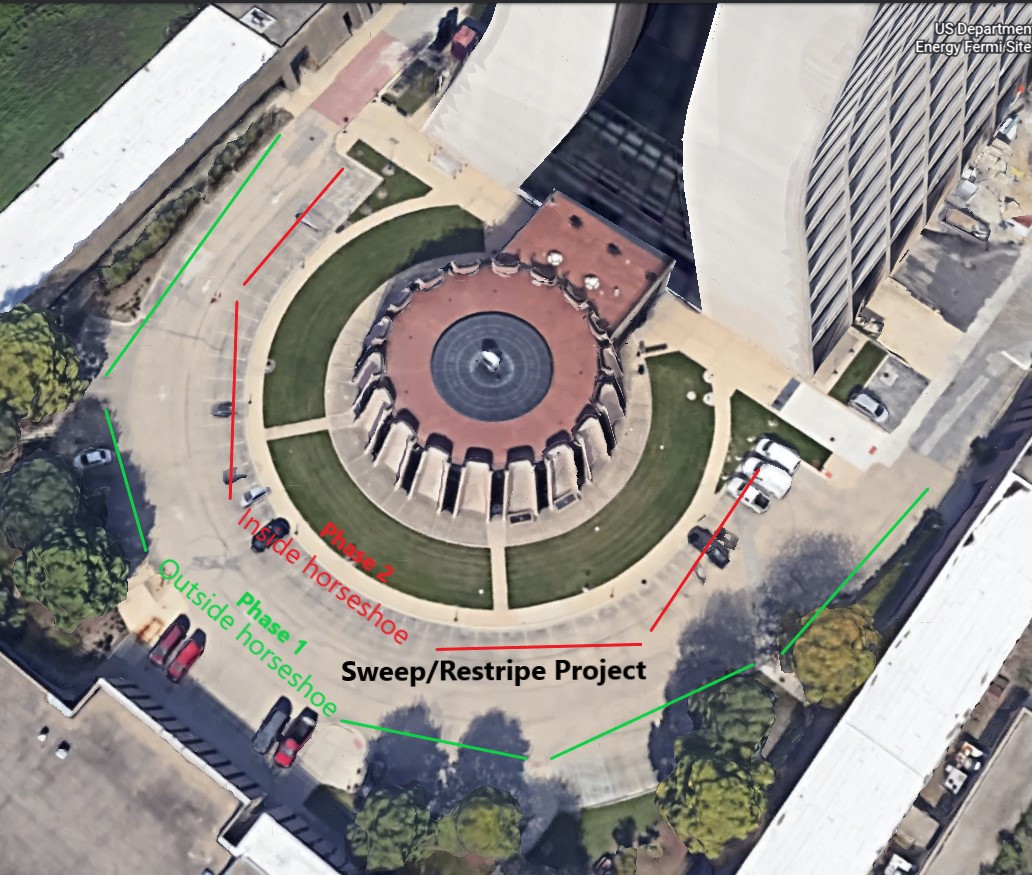